Proportional Representation Referendum
With thanks to Laurel Collins, CUPE 4163
Two major types of electoral systems used to elect members to legislative bodies:

Plurality/Majoritarian Systems   
		Winner-takes-all models
         
Proportional Systems
		Consensus models
[Speaker Notes: 5 minutes

(e.g. Single Member Pluralities – First Past the Post and Ranked Ballot/Preferential Voting)

(e.g. the Single Transferable Vote, Party List PR, and Dual or Mixed Member Proportional)]
Winner-Takes-All Models
Majoritarian Systems
Plurality Systems
First Past the Post
Single Member Pluralities
Ranked Ballot
Preferential Voting
Proportional Representation
Pro Rep is a principle, which refers to when to the percentage of votes received by a party is reflected in the percentage of seats that party gets in the legislature.
40% of votes = 40% of seats
[Speaker Notes: Principle not a system (e.g. the Single Transferable Vote, Party List PR, and Dual or Mixed Member Proportional)

40% of province wide of votes  = 40% of seats in the legislature]
ONTARIO 2018
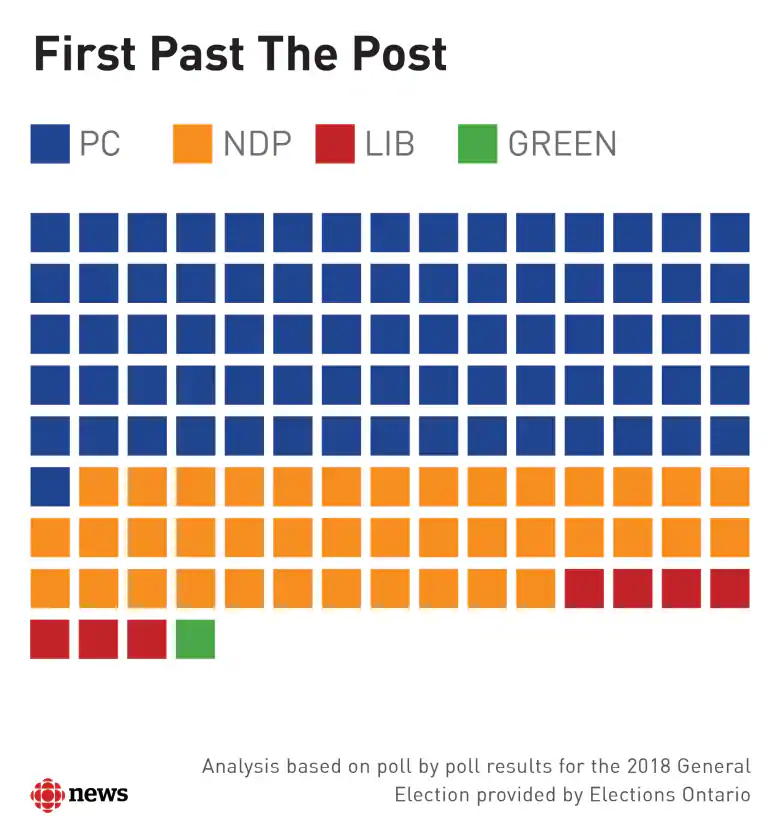 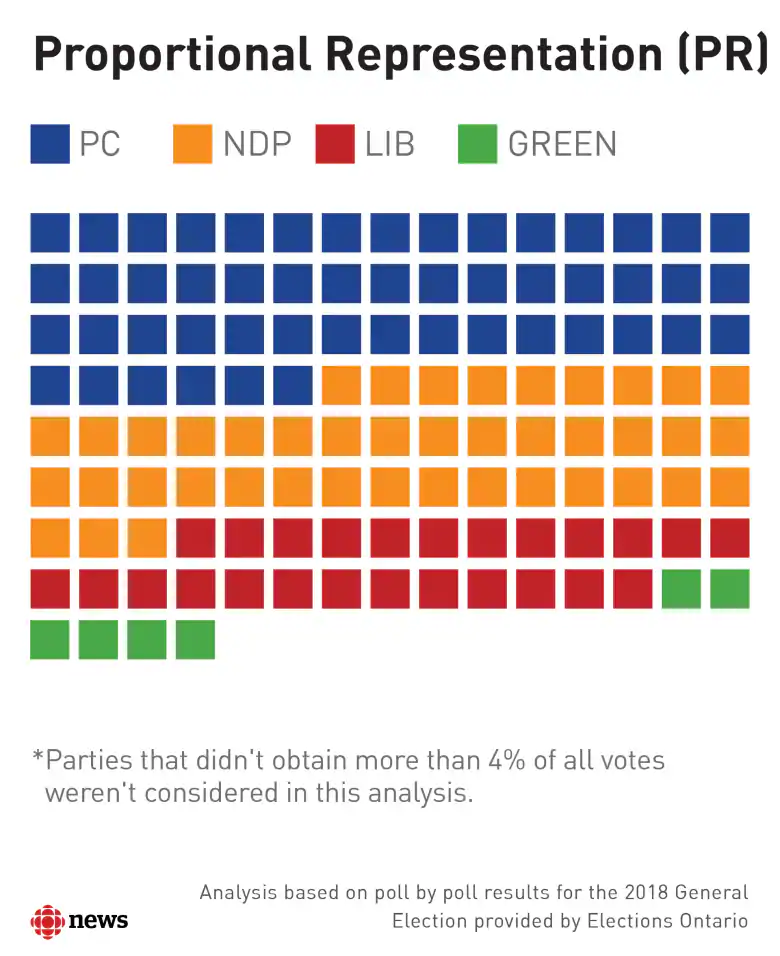 40% of votes = 40% of seats
40% of votes = 61% of seats
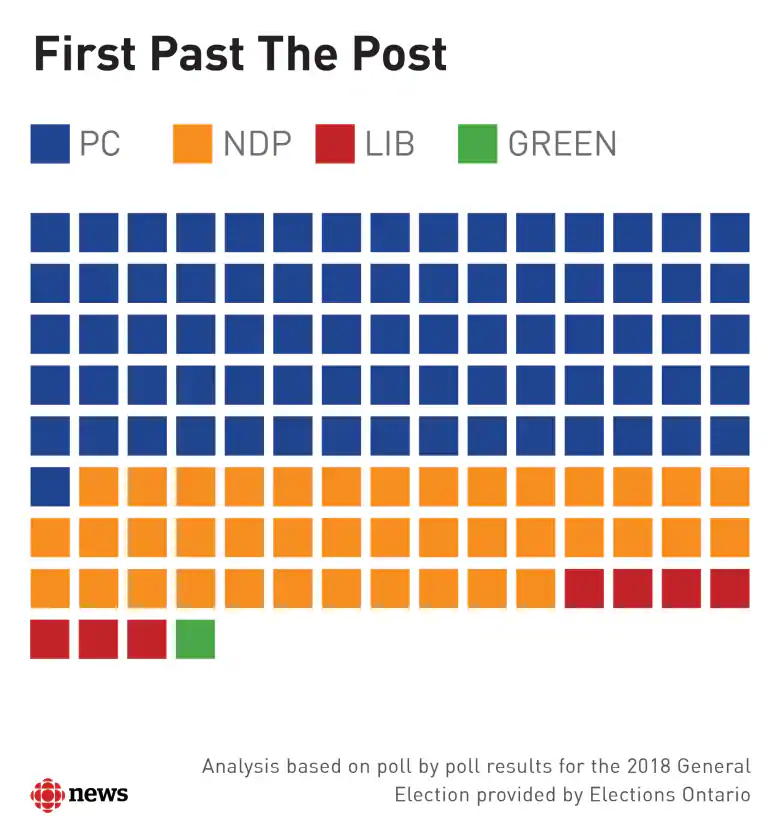 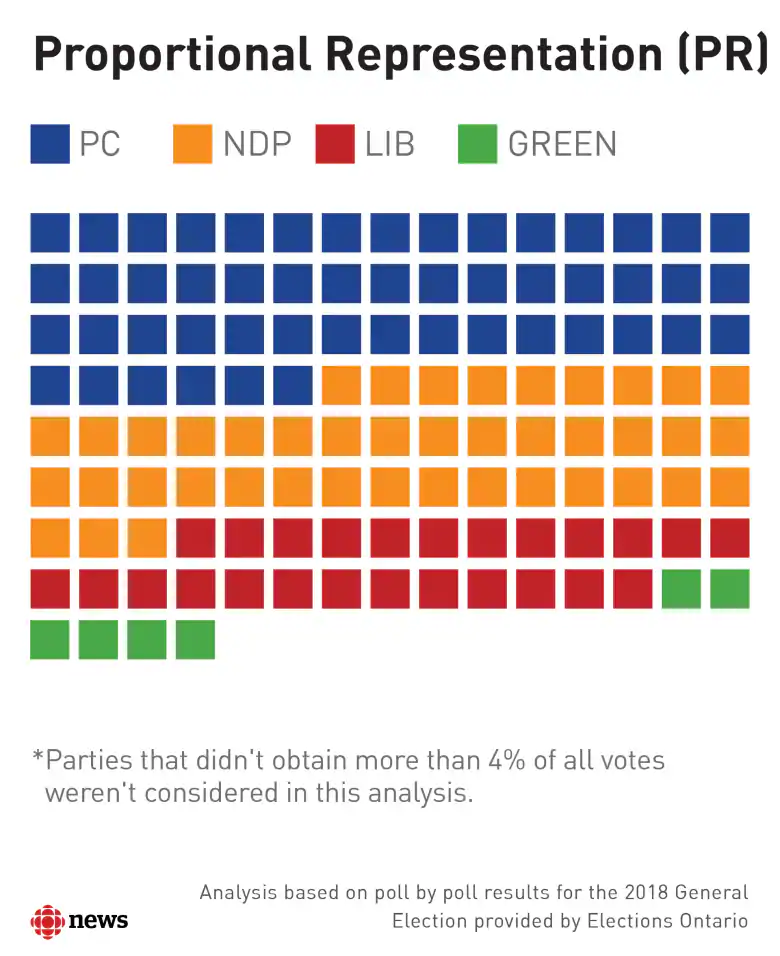 Referendum Ballot
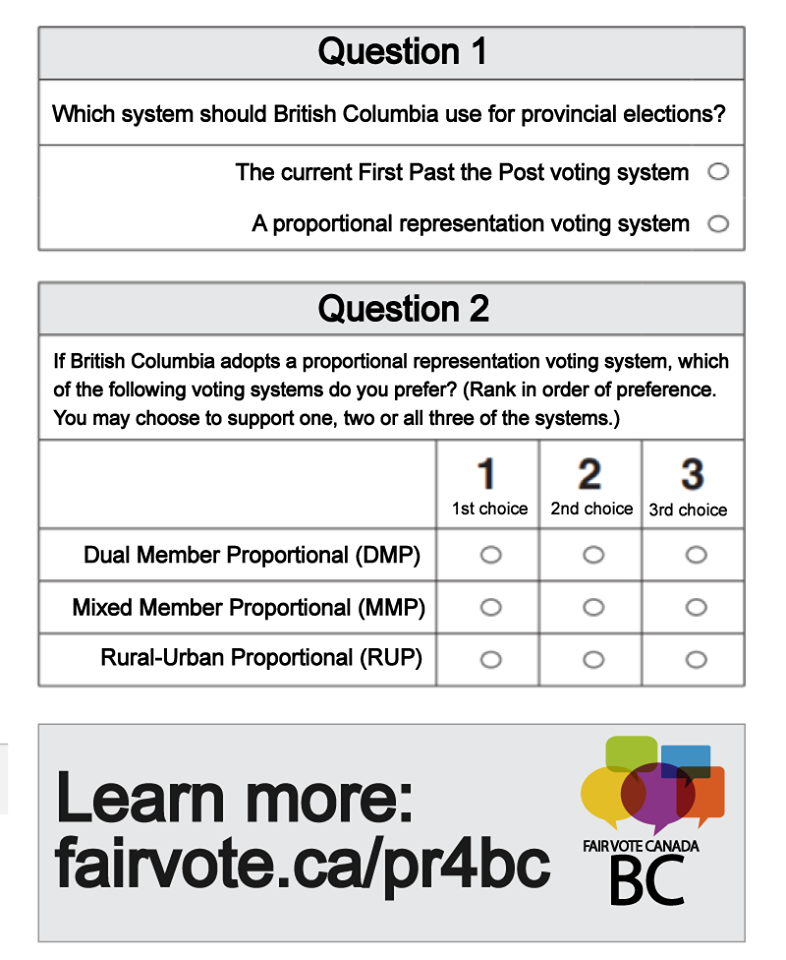 [Speaker Notes: 8 minutes]
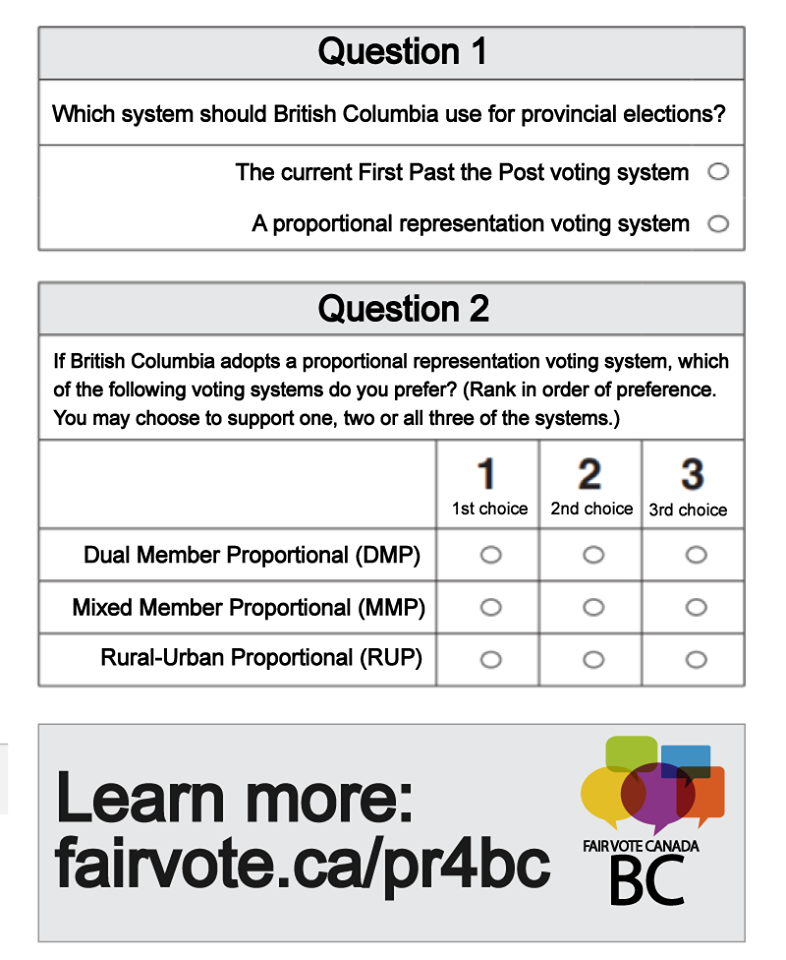 Important reminder:
You can choose to only answer the first question. 
It will not be considered a spoiled ballot if you only answer the first question.
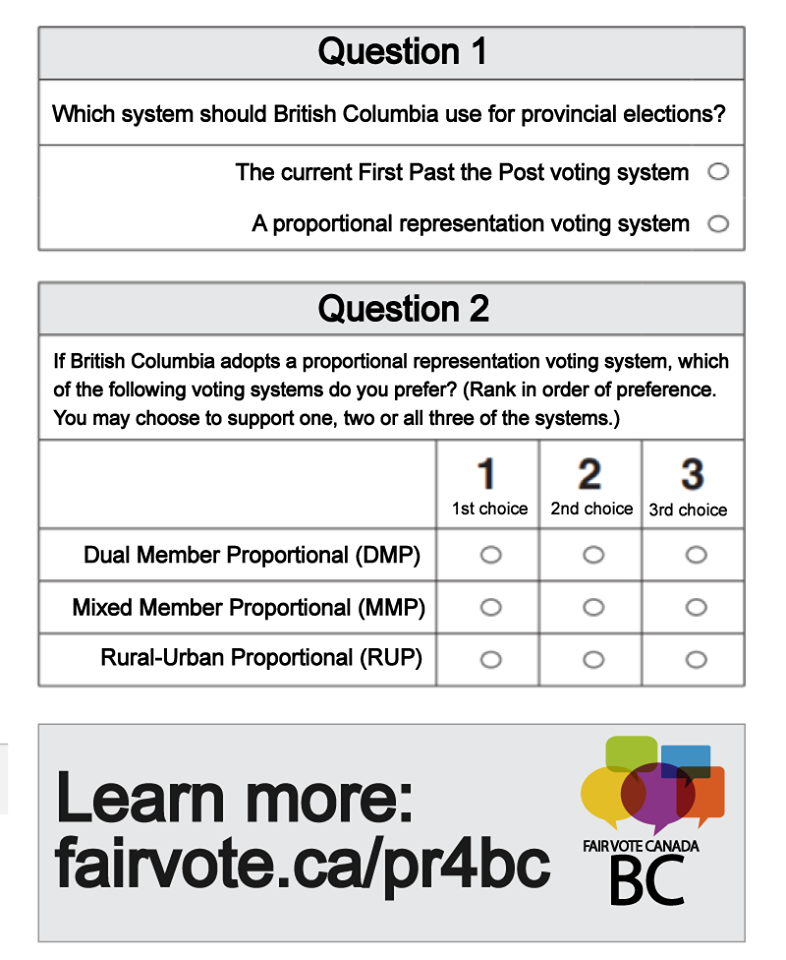 [Speaker Notes: 10 minutes]
Dual Member Proportional 
(DMP)

Very proportional
Combines two existing ridings and these combined ridings have 2 MLAs
Large rural riding stay as single member First Past the Post ridings
Is conducive to electing Independents
Mixed Member Proportional 
(MMP)

Tried, tested & true (used all over the world)
Has slightly larger single-member ridings
Has multi-member regional ridings
Two kinds of MLAs (local + regional)
Rural Urban Proportional 
(RUP)

Combines two systems: 
Mixed Member Proportional (in rural areas)
Single Transferable Vote (in urban areas)
Maintains high level of local representation in rural areas. Gives high level of voter choice and proportionality in urban area.
[Speaker Notes: Conducive to electing Independents (urban)]
All three Pro Rep Systems are better than the 
First Past the Post system that we have now.
Electoral Systems
3 Criteria for All Pro Rep Options
No significant increase of MLAs 
	(max 95 – max increase of 8)

No region of the province will have fewer MLAs than it currently has

No party will get a seat without at least 5% of the popular vote
Electoral Systems
Opportunity to Change Back
After two elections, another referendum will be held to decide whether to go back or keep the new method.
Electoral Systems
Countries with proportional systems on average are ahead of those with winner-take-all systems on numerous measures:

Lower income inequality
Better environmental performance
Higher voter turnout
Higher satisfaction with democracy
More women elected
[Speaker Notes: Rather than each government reversing the policies of the previous government (“policy lurch”), there is more continuity between governments, and therefore more progress on long term issues. Research has also shown that countries with PR are more innovative.]
Electoral Systems
2018 BC Referendum 

Campaign Period
July 1 to November 30, 2018

Voting Period
October 22 to November 30, 2018
Electoral Systems
Make your vote count -

Vote Pro Rep










COPE491